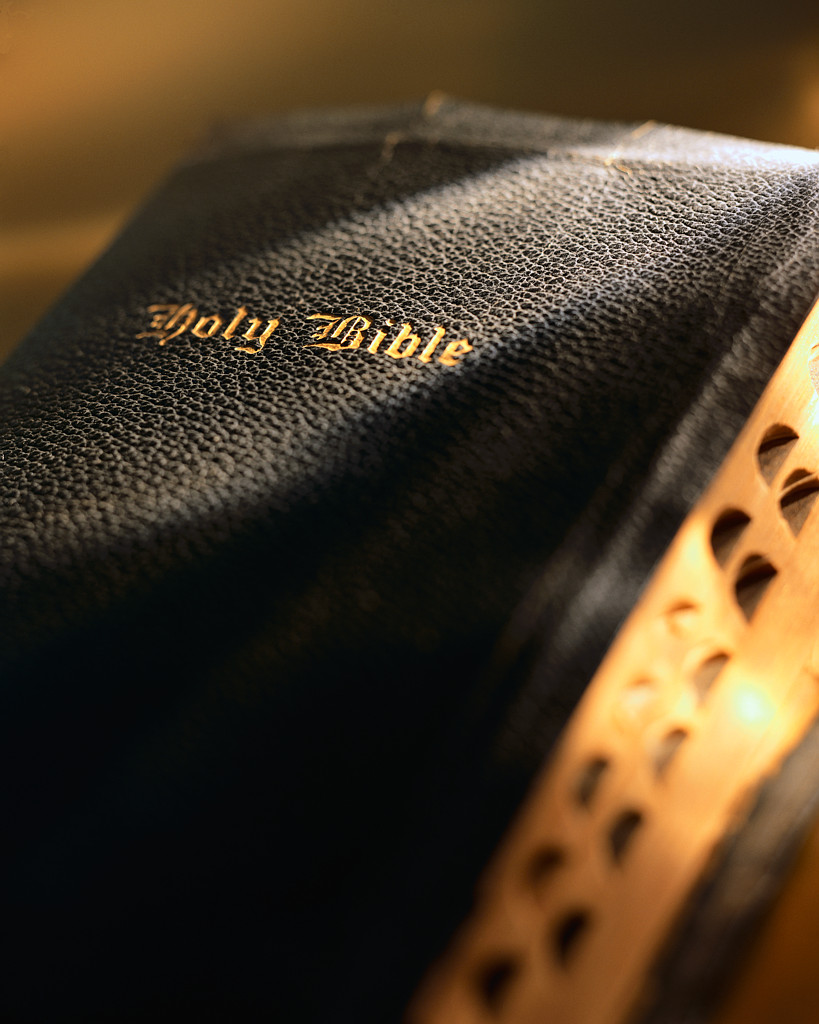 AT THECROSS
AT THECROSS
Jesus Was Crucified
Jesus Died
Jesus Shed His Blood
God’s Love Was Seen
Jesus’ Love Was Made Known
The Church Was Purchased
We Find A Place To Boast
Reconciliation Takes Place
God’s Plan 
For Saving Man
Hear the Word – Matt. 17:5
Believe in the Lord – Jn. 8:24
Repent of Your Sins – Ac. 17:30
Confess Your Faith – Matt. 10:32
Be Baptized – Mk. 16:16
Remain Faithful – 1 Cor. 15:58